619285-EPP-1-2020-1-FI-EPPKA2-CBHE-JPMultilevel Local, Nation- and Regionwide Education and Training in Climate Services, Climate Change Adaptation and Mitigation
"Climate services for cardiology"
D12 group
10 May 2024. ClimED 4th Training
6/15/2024
The European Commission support for the production of this publication does not constitute an endorsement of the contents which reflects the views only
of the authors, and the Commission cannot be held responsible for any use which may be made of the information contained therein
‹#›
Presentation of the group
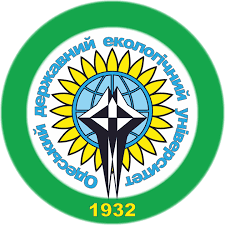 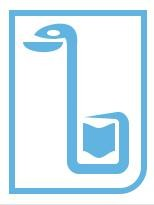 6/15/2024
The European Commission support for the production of this publication does not constitute an endorsement of the contents which reflects the views only
of the authors, and the Commission cannot be held responsible for any use which may be made of the information contained therein
‹#›
Topic of the working group
Topic:  Climate services for cardiology

Medicine. Cardiology

Region of study:  Odessa city, Ukraine
6/15/2024
The European Commission support for the production of this publication does not constitute an endorsement of the contents which reflects the views only
of the authors, and the Commission cannot be held responsible for any use which may be made of the information contained therein
‹#›
1. The rationale for the selection of the place and the field
Cardiology is a medical specialty that deals with the study, diagnosis, treatment and prevention of diseases of the heart and blood vessels. 
Cardiologists examine patients with heart conditions, such as hypertension (high blood pressure), coronary artery disease (coronary artery disease), heart failure, arrhythmias (irregular heart rhythms), congenital and acquired heart defects, inflammatory heart disease and other conditions. associated with the heart and blood vessels.
Several weather can have a very negative impact on the condition of cardiac patients:
High air temperature can increase stress on the cardiovascular system, especially in people with heart failure or hypertension. They can also lead to dehydration and increased blood viscosity, which increases the risk of blood clots and heart attacks.
High humidity can make the atmosphere more difficult to breathe, especially for people with respiratory and cardiovascular diseases.
Extreme hot air can lead to heat stroke, dehydration and circulatory problems, and heart attack.
Burst​s air temperature and atmospheric pressure can cause stress and anxiety, and worsen the condition of the cardiovascular system. For some people, this can cause high blood pressure and worsening heart symptoms.
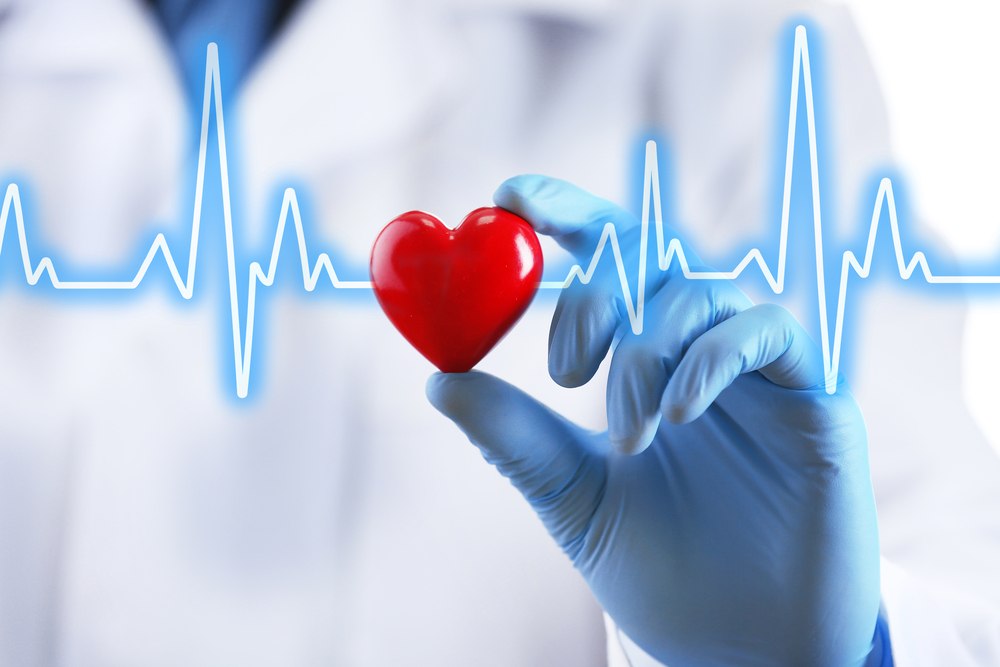 Odessa was chosen for the project because the A12 group lives in Odesa and most of its members are employees of university clinics, and the new competencies will help treat cardiac patients more effectively.
6/15/2024
The European Commission support for the production of this publication does not constitute an endorsement of the contents which reflects the views only
of the authors, and the Commission cannot be held responsible for any use which may be made of the information contained therein
‹#›
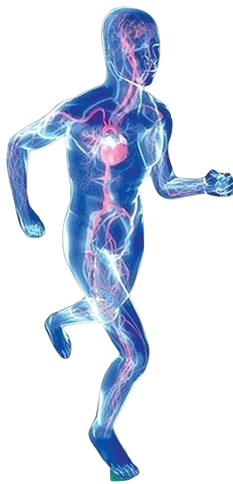 The main mechanisms of the pathogenesis of cardiovascular diseases at extreme temperatures:
temperature-sympathetic reactivity
the renin-angiotensin system, which is activated by cold
dehydration
electrolyte imbalance caused by extreme temperature
systemic inflammatory reactions caused by heat stroke. 


The interaction of these mechanisms may vary depending on individual factors, environmental conditions, and overall health.
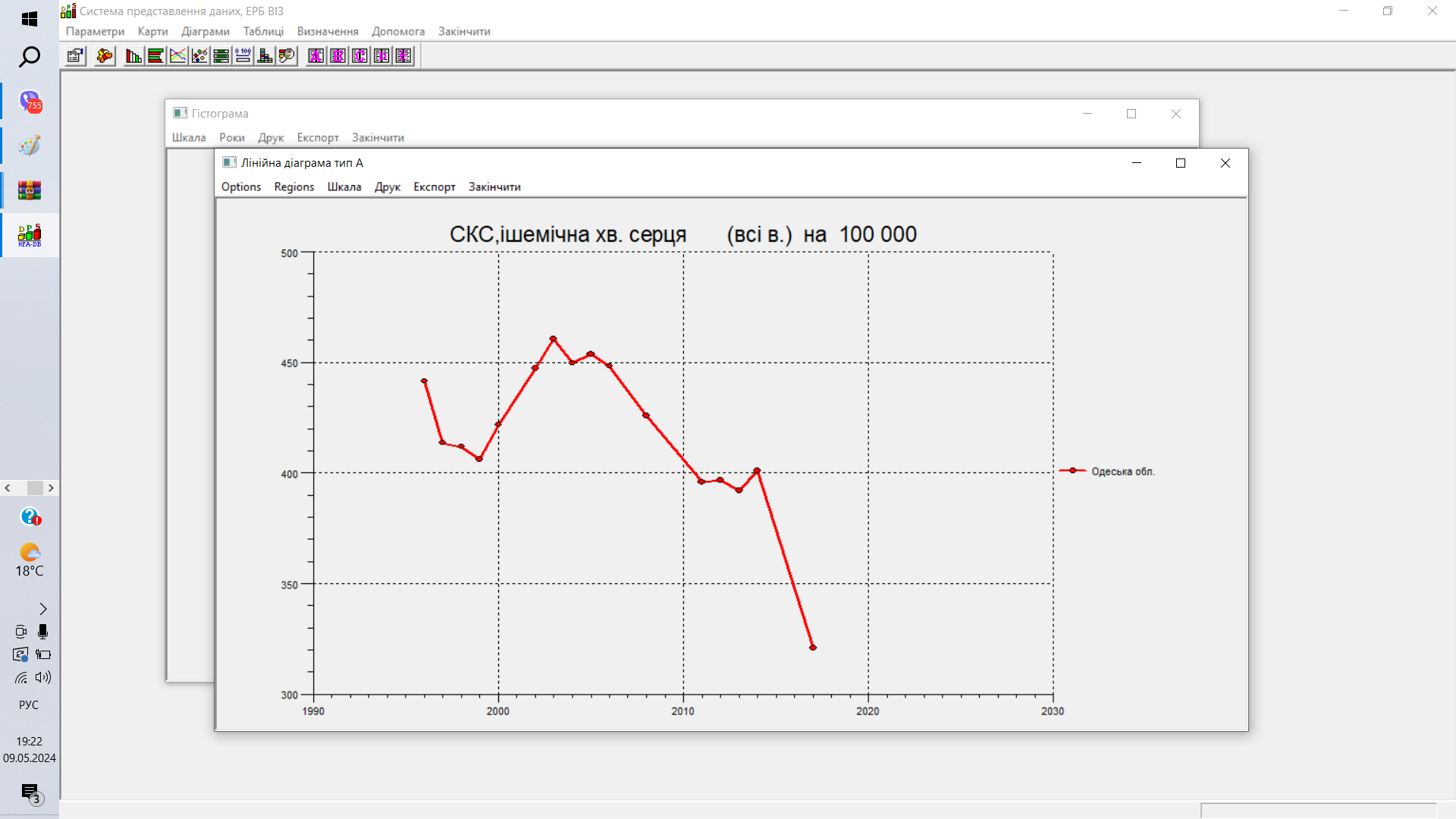 Ischemic Heart Disease in Odessa
                                      1995-2017
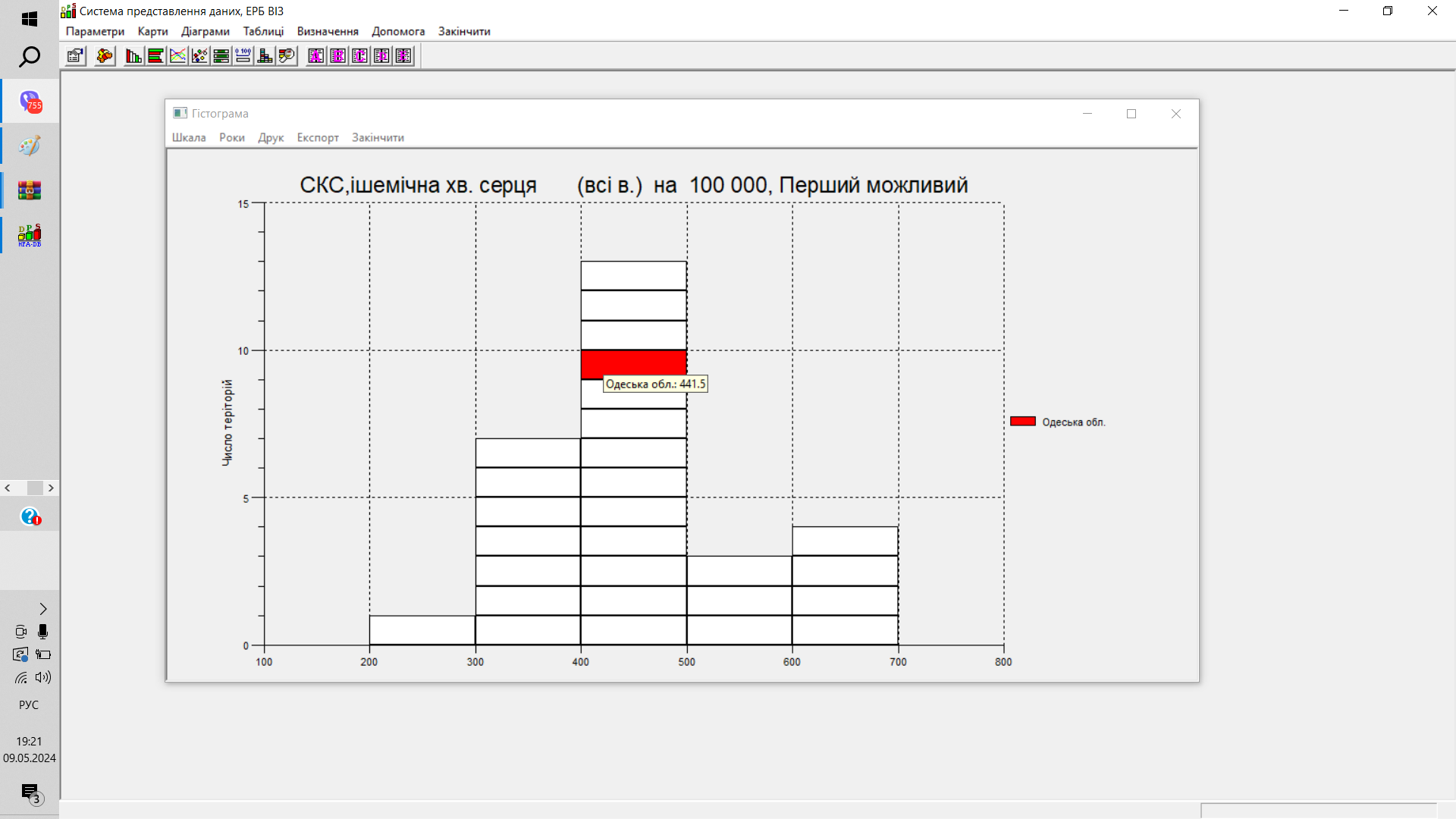 The number of coronary heart diseases in Odessa relative to other regions of Ukraine
http://medstat.gov.ua/ukr/news.html?id=242
6/15/2024
The European Commission support for the production of this publication does not constitute an endorsement of the contents which reflects the views only
of the authors, and the Commission cannot be held responsible for any use which may be made of the information contained therein
‹#›
2. Description of the climate data used
Databases
European Climate Data Assessment (ECAD) and E-OBS:
 https://www.ecad.eu/dailydata/ 
https://www.ecad.eu/download/millennium/millennium.php#heat 
Copernicus Climate Change Service  https://cds.climate.copernicus.eu/toolbox 
KNMI Climate Explorer https://www.climdex.org/access/
6/15/2024
The European Commission support for the production of this publication does not constitute an endorsement of the contents which reflects the views only
of the authors, and the Commission cannot be held responsible for any use which may be made of the information contained therein
‹#›
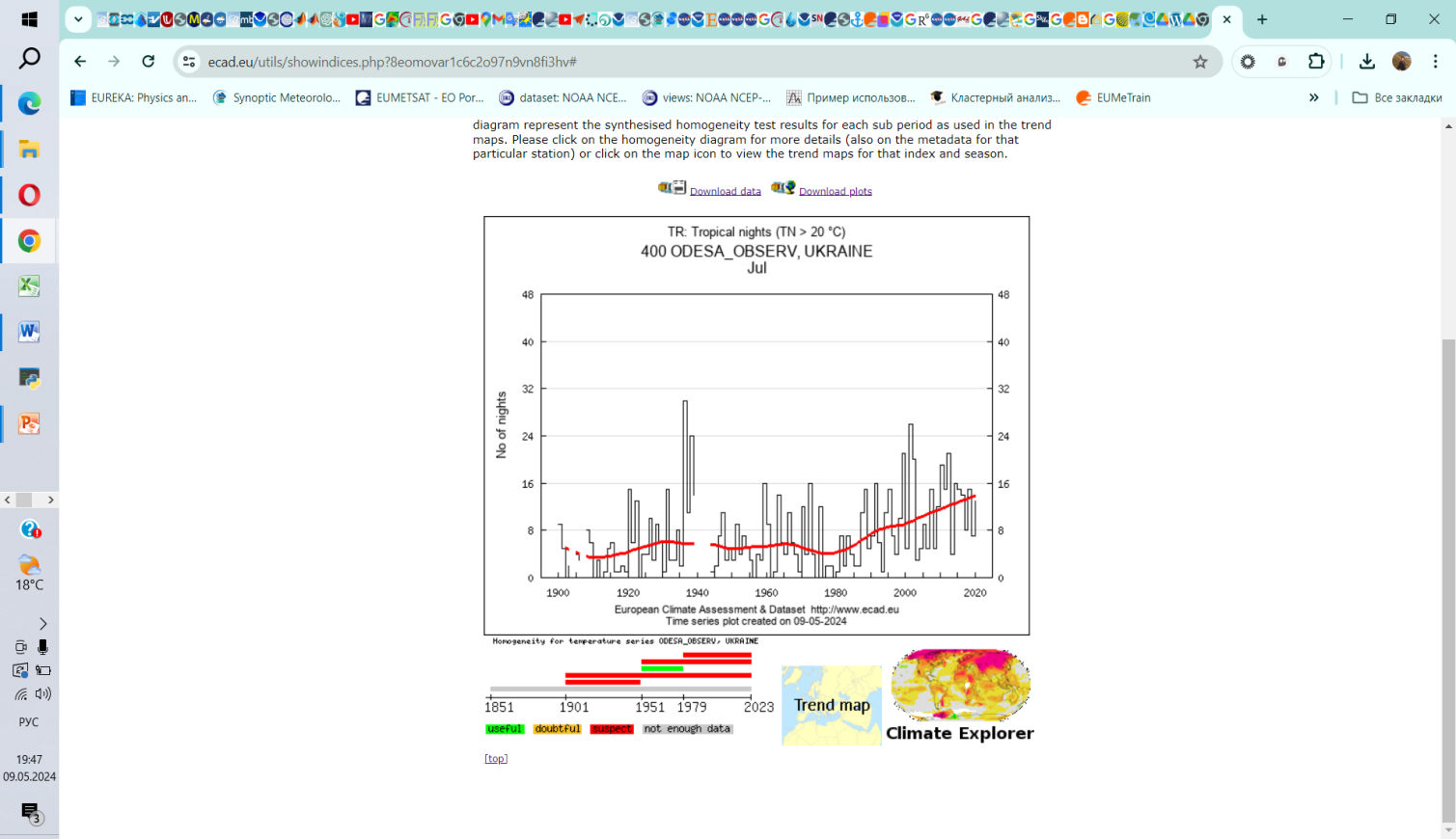 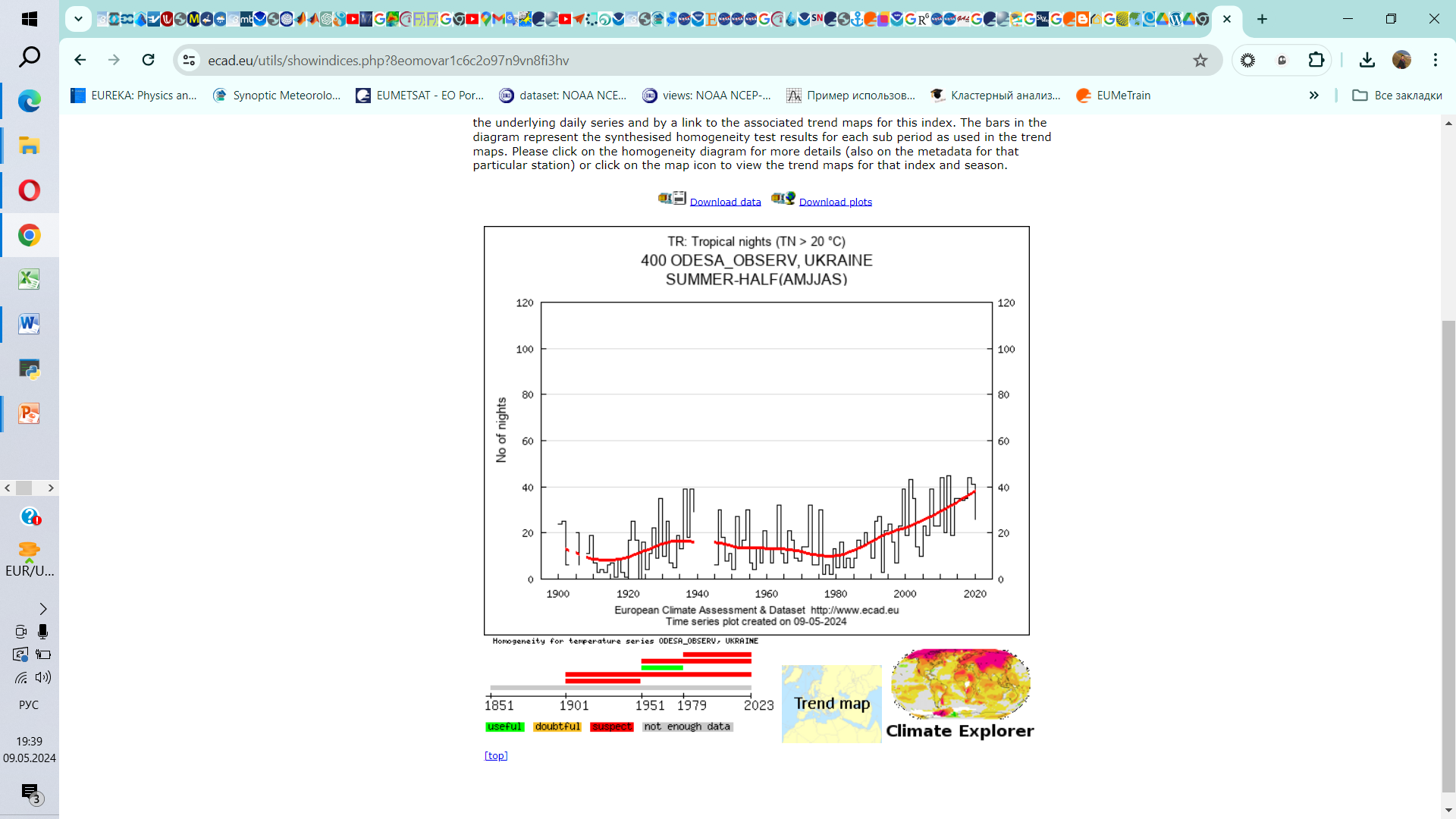 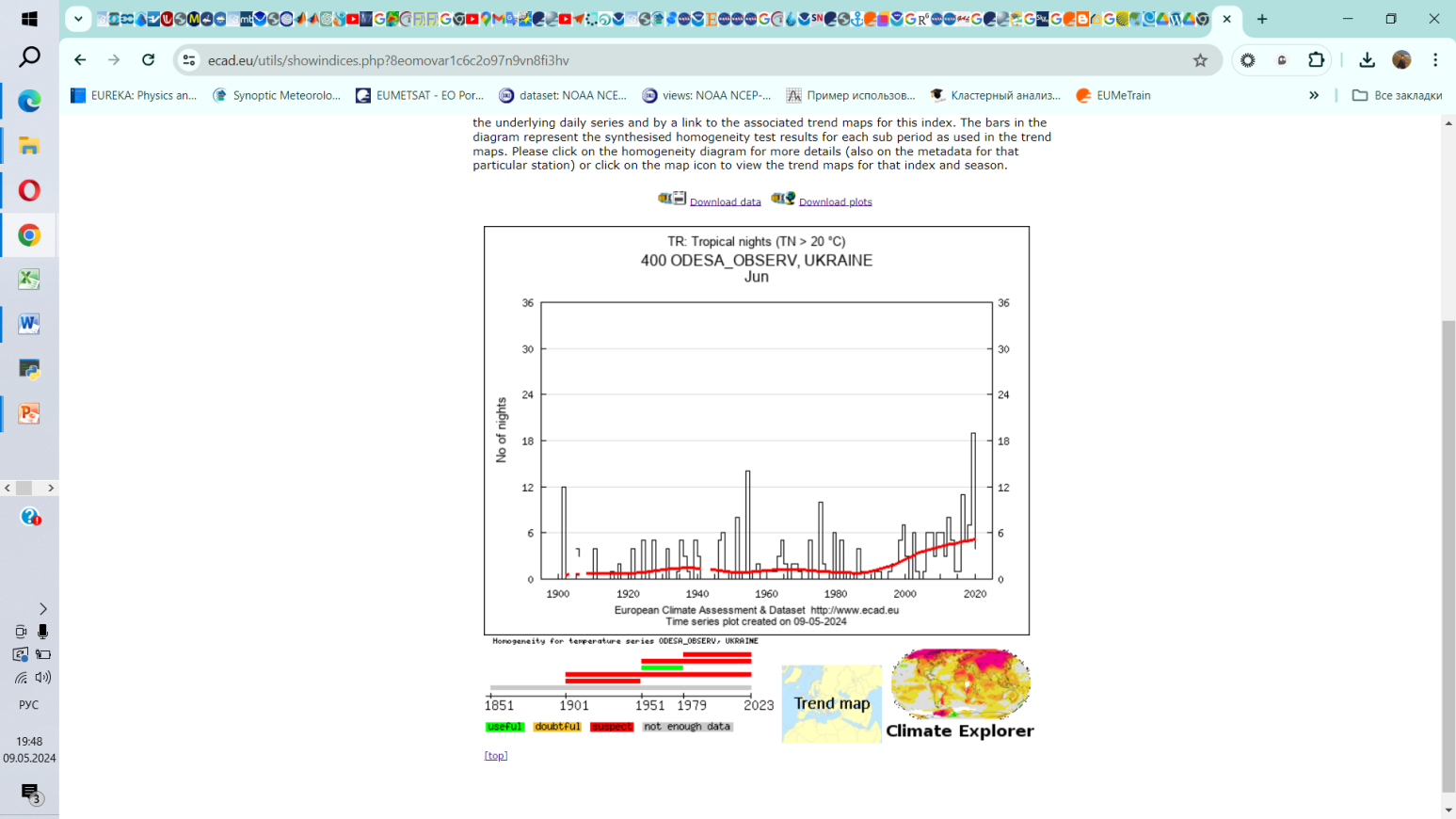 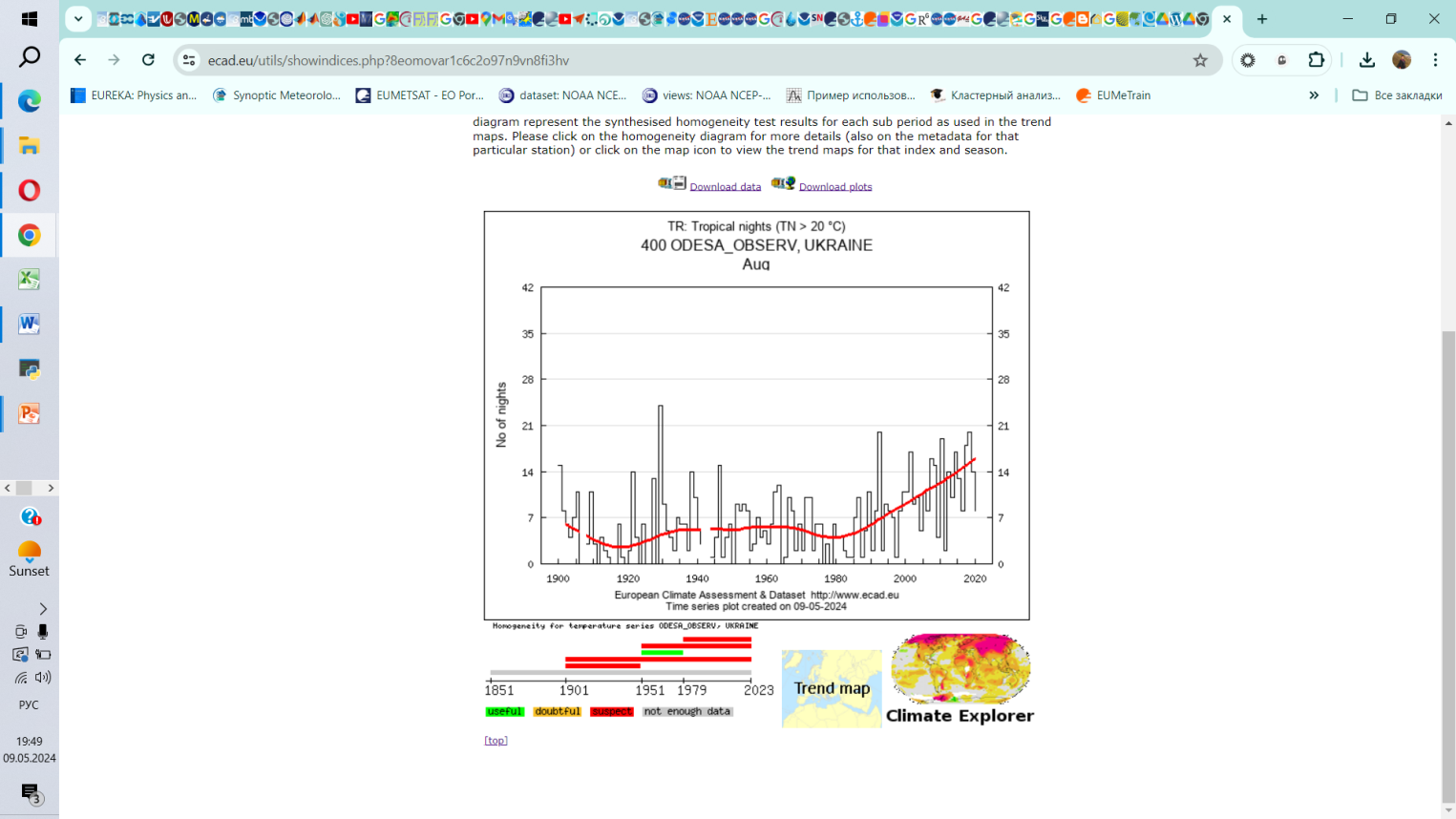 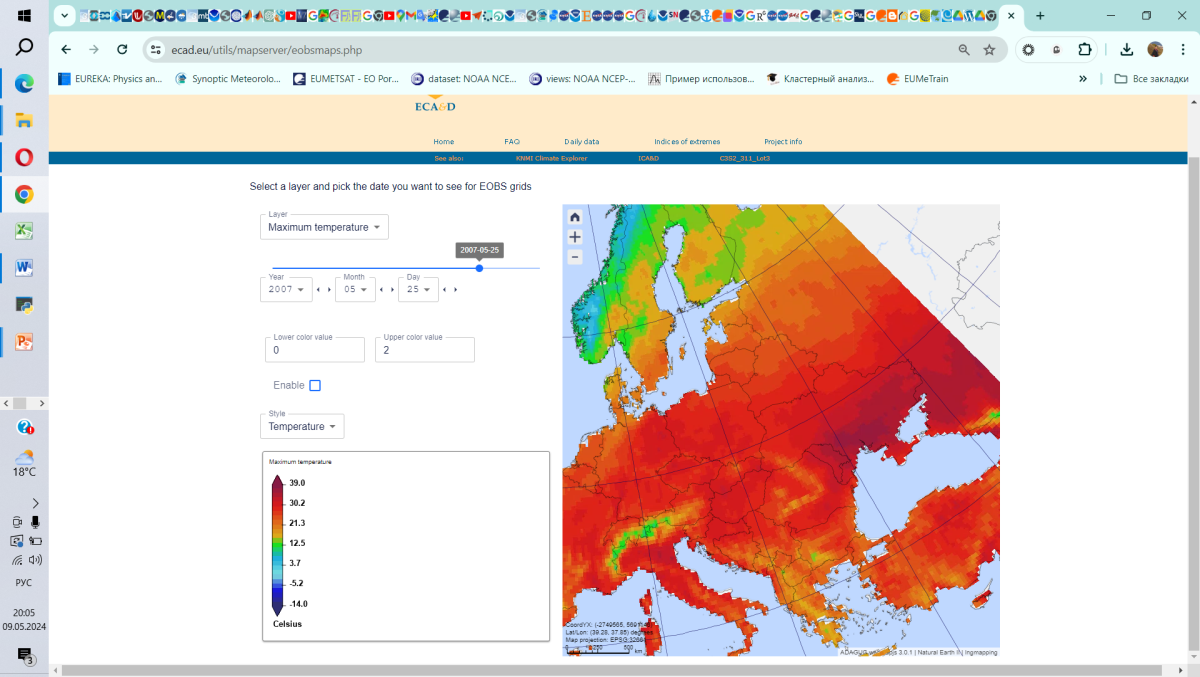 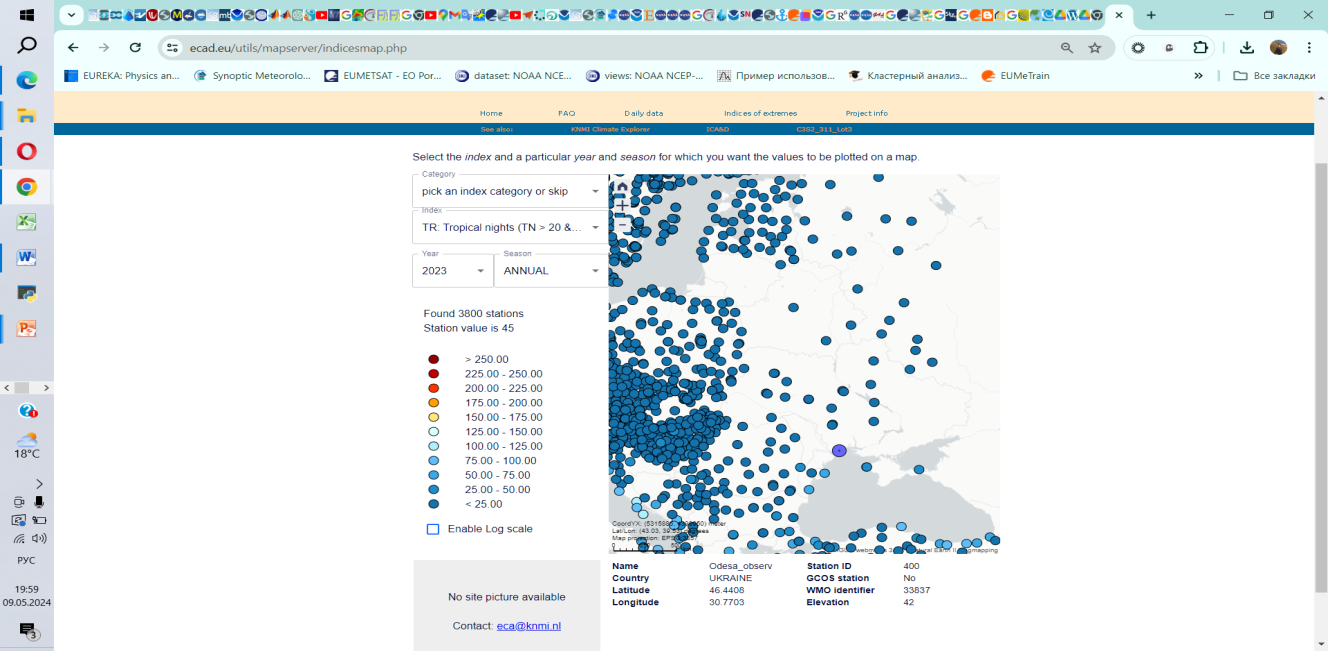 https://www.ecad.eu/utils/showindices.php?8eomovar1c6c2o97n9vn8fi3hv
6/15/2024
The European Commission support for the production of this publication does not constitute an endorsement of the contents which reflects the views only
of the authors, and the Commission cannot be held responsible for any use which may be made of the information contained therein
‹#›
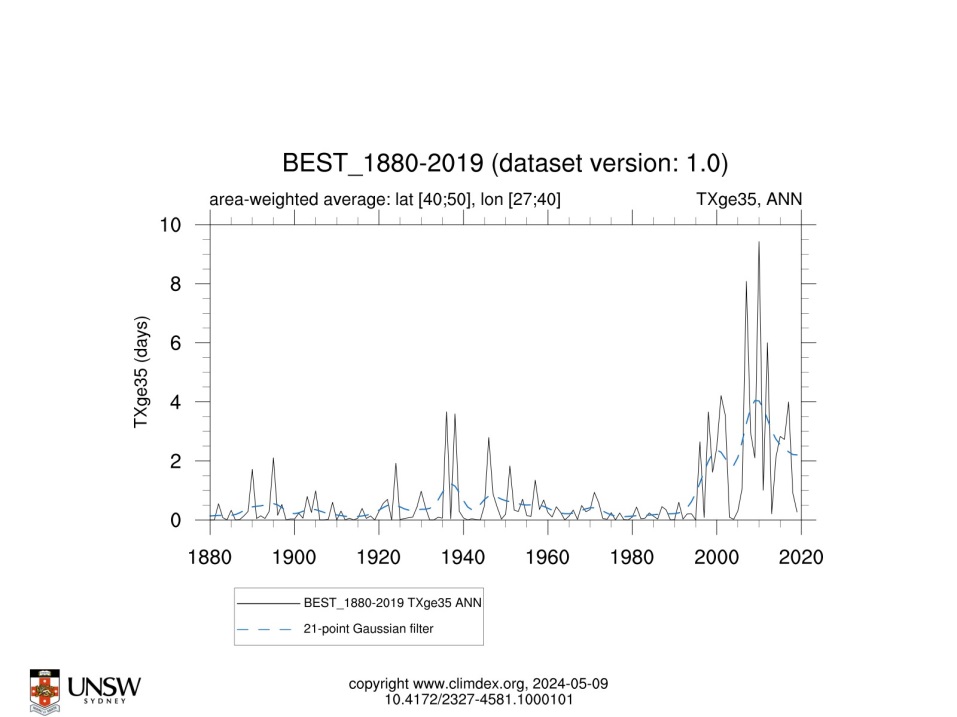 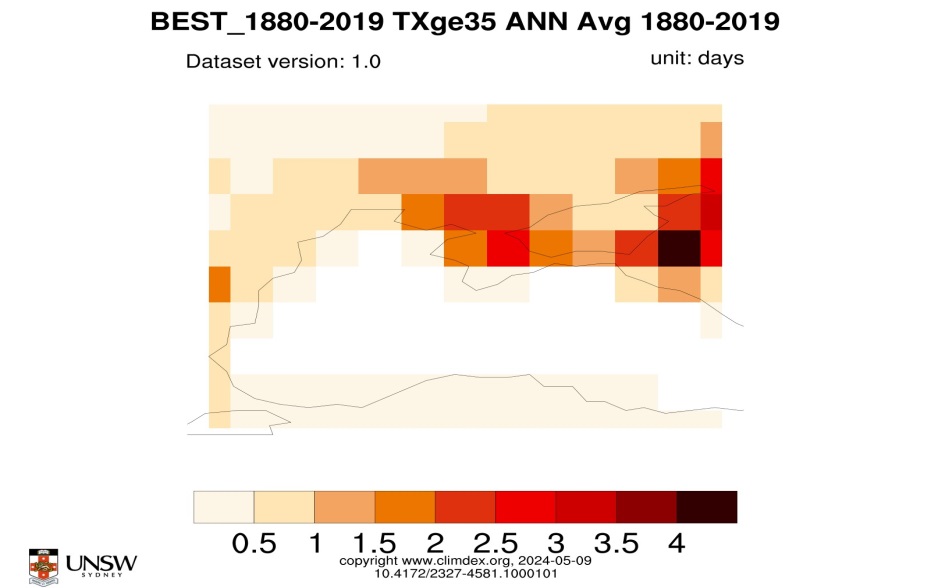 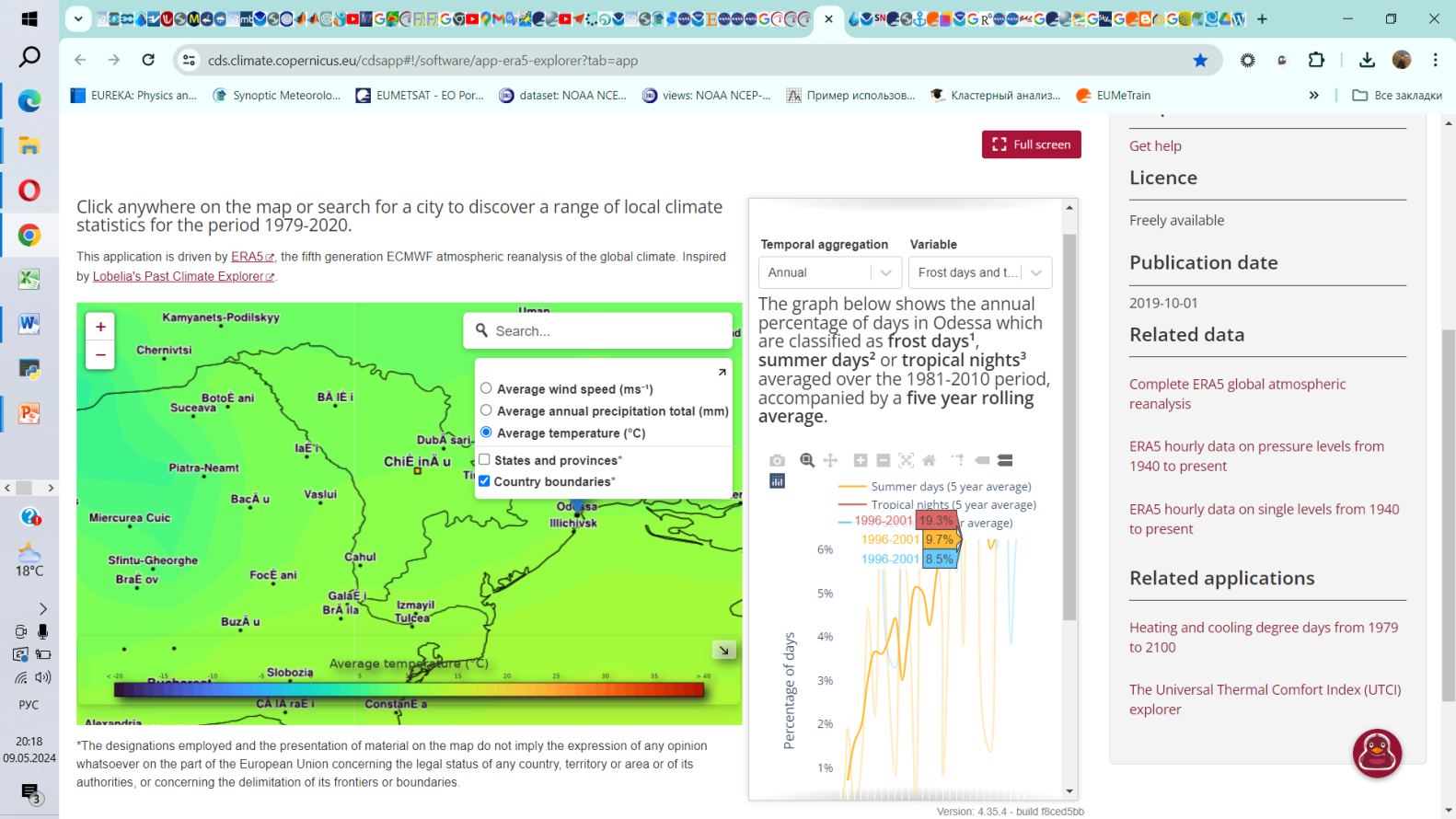 https://www.climdex.org/access/
https://cds.climate.copernicus.eu/cdsapp#!/software/app-era5-explorer?tab=app
6/15/2024
The European Commission support for the production of this publication does not constitute an endorsement of the contents which reflects the views only
of the authors, and the Commission cannot be held responsible for any use which may be made of the information contained therein
‹#›
3. Analysis of basic climate indices
6/15/2024
The European Commission support for the production of this publication does not constitute an endorsement of the contents which reflects the views only
of the authors, and the Commission cannot be held responsible for any use which may be made of the information contained therein
‹#›
4. Co-creation workshop development
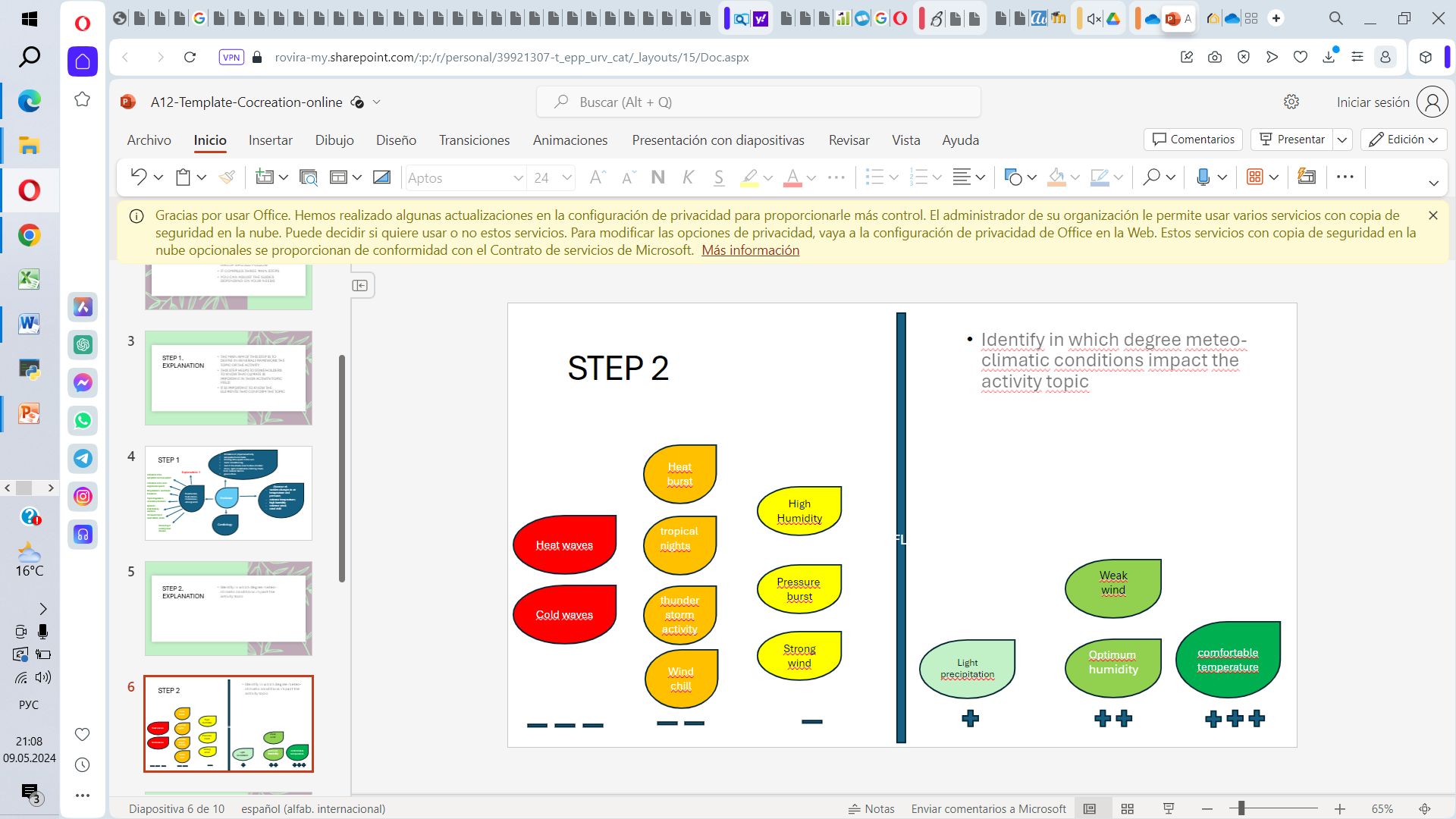 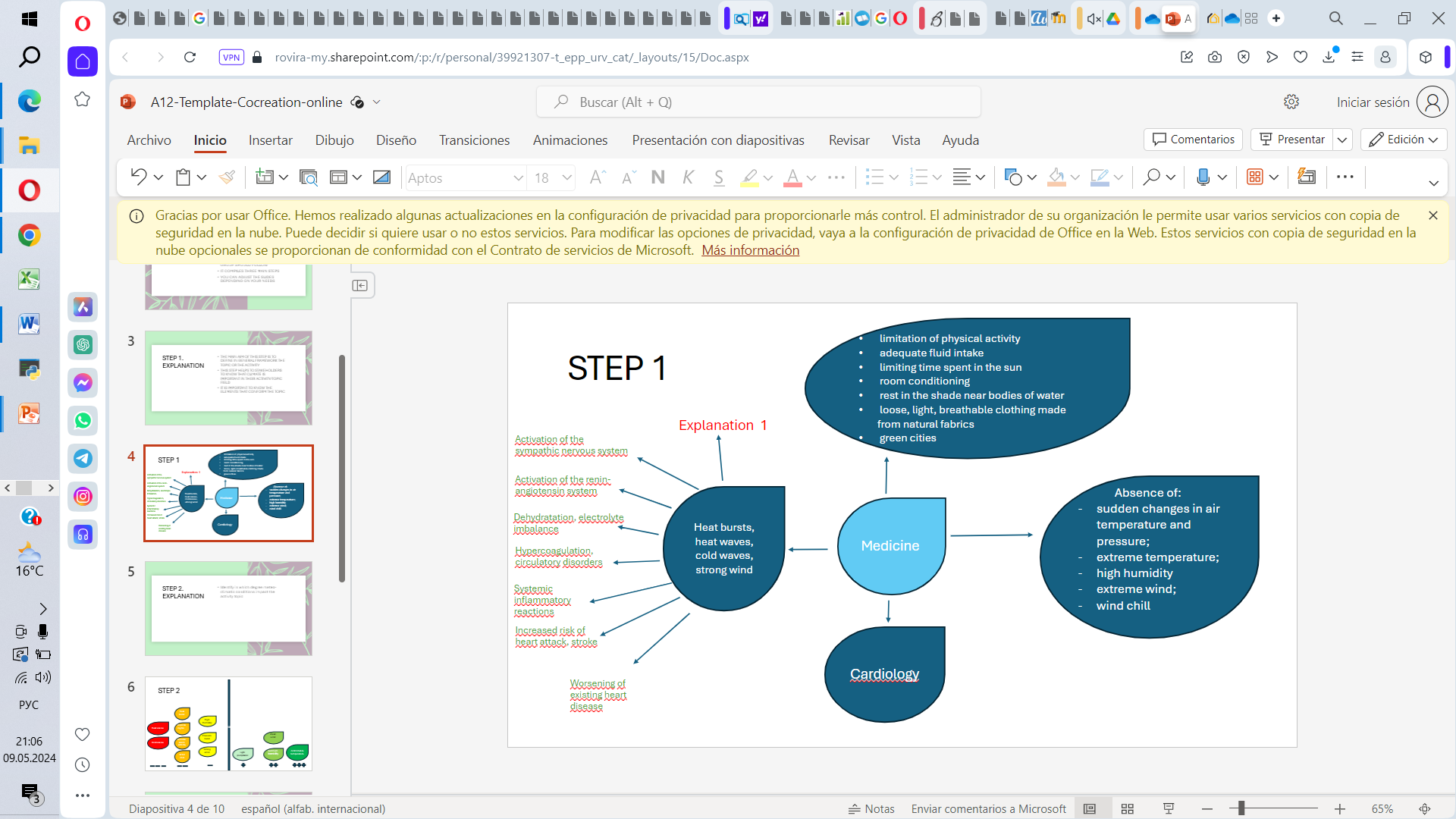 6/15/2024
The European Commission support for the production of this publication does not constitute an endorsement of the contents which reflects the views only
of the authors, and the Commission cannot be held responsible for any use which may be made of the information contained therein
‹#›
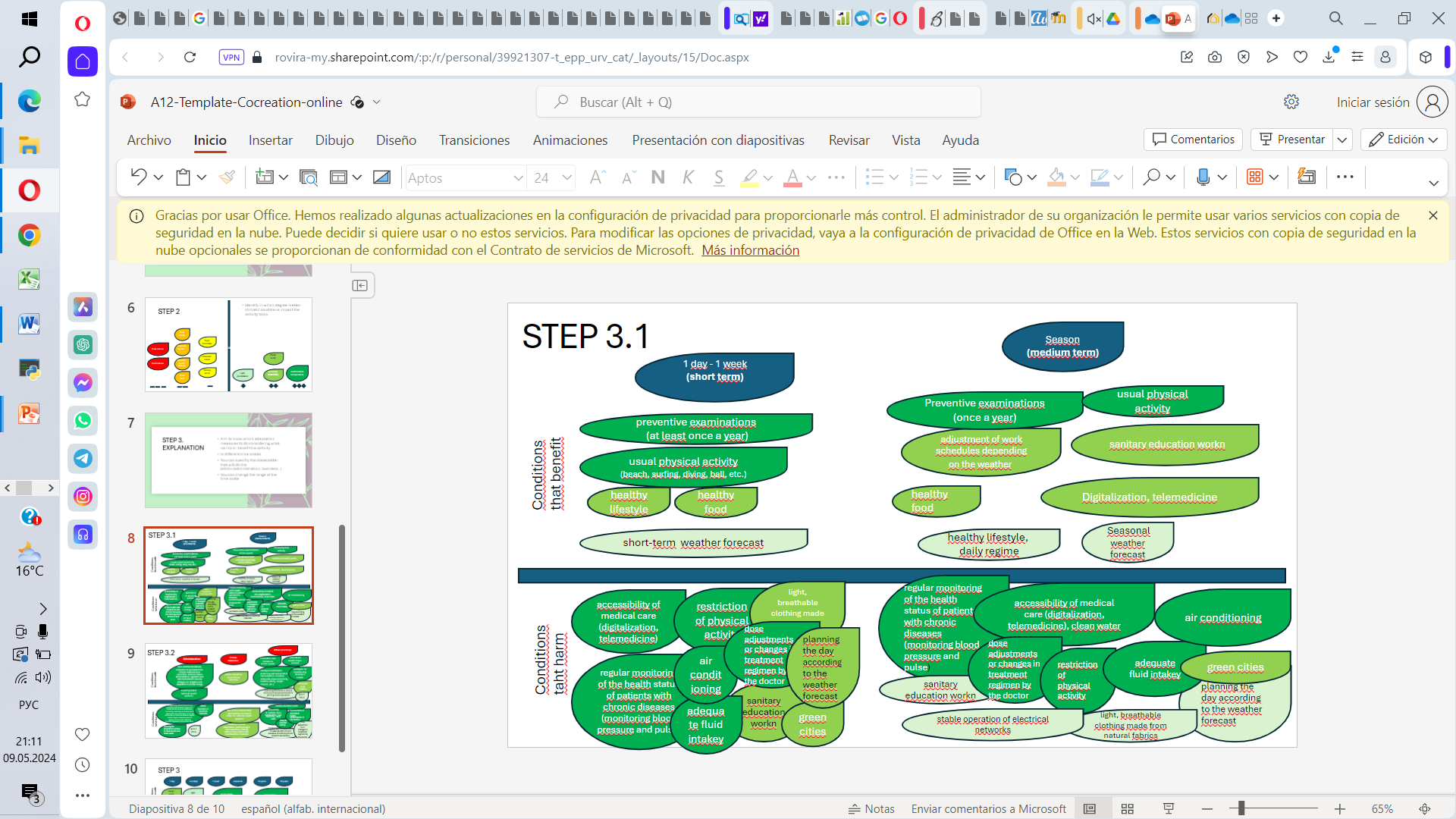 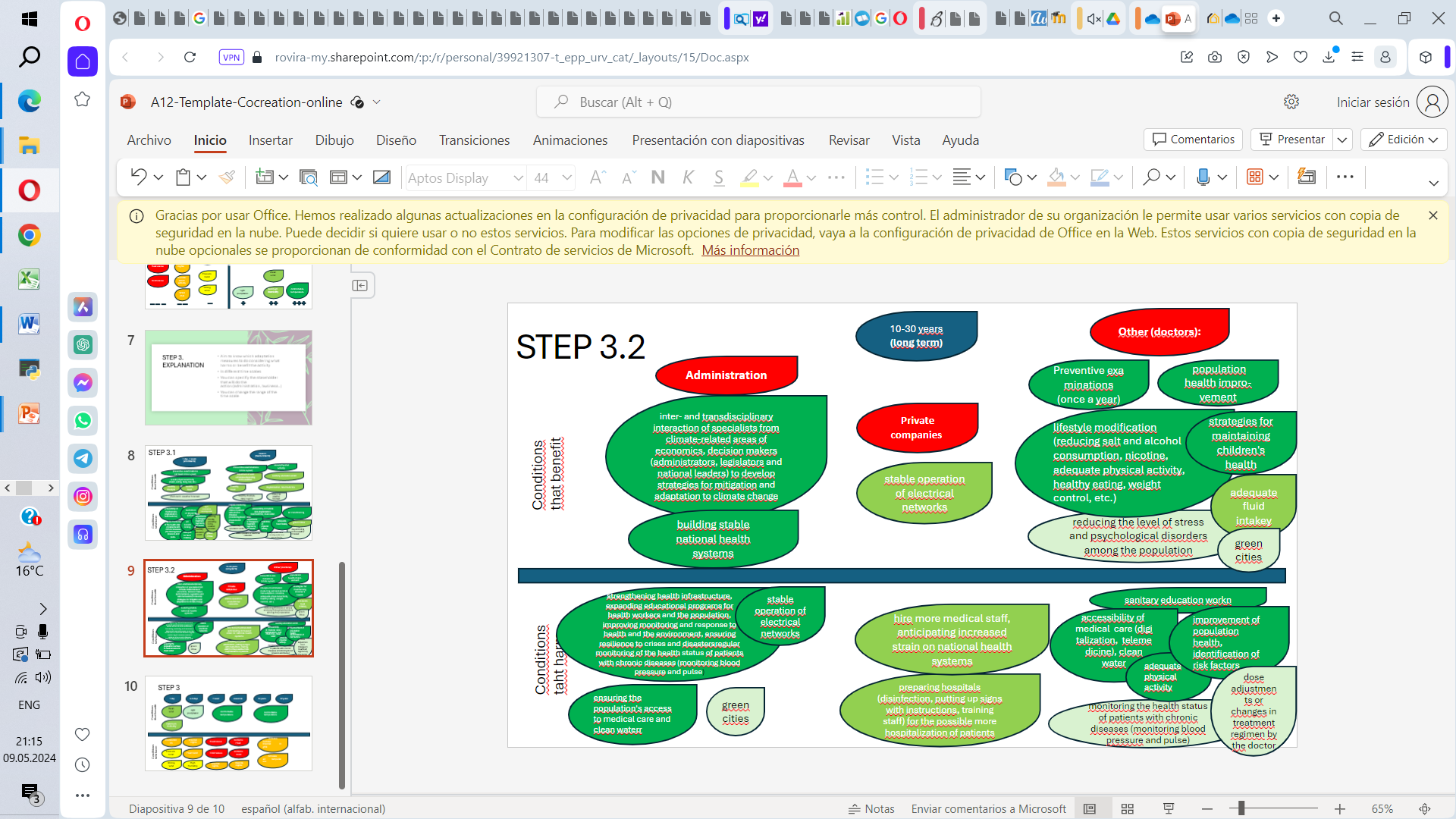 6/15/2024
The European Commission support for the production of this publication does not constitute an endorsement of the contents which reflects the views only
of the authors, and the Commission cannot be held responsible for any use which may be made of the information contained therein
‹#›
5. Indicator for climate dependent sector
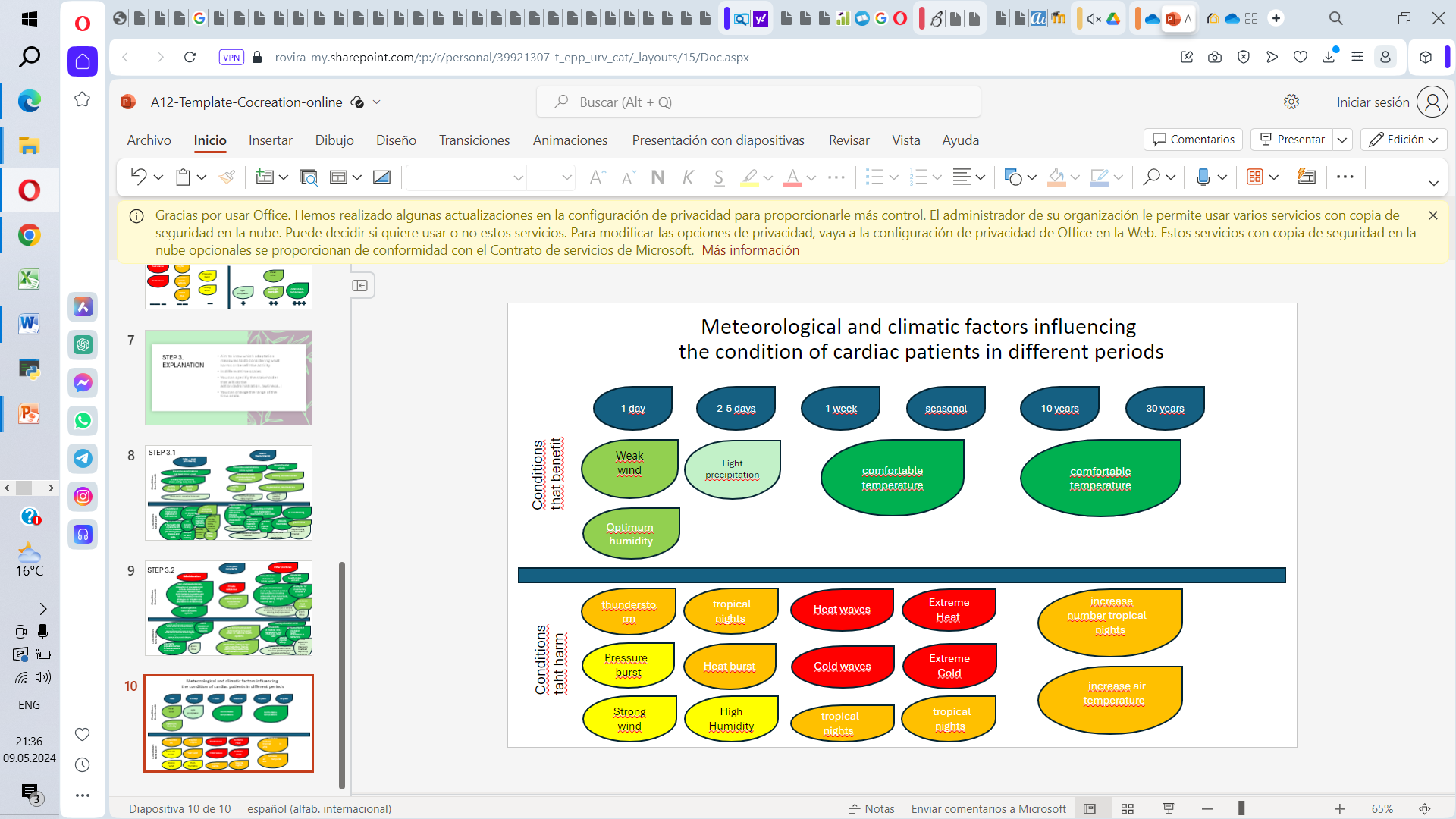 6/15/2024
The European Commission support for the production of this publication does not constitute an endorsement of the contents which reflects the views only
of the authors, and the Commission cannot be held responsible for any use which may be made of the information contained therein
‹#›
6. Indicator proposal
Variables that build the indicator
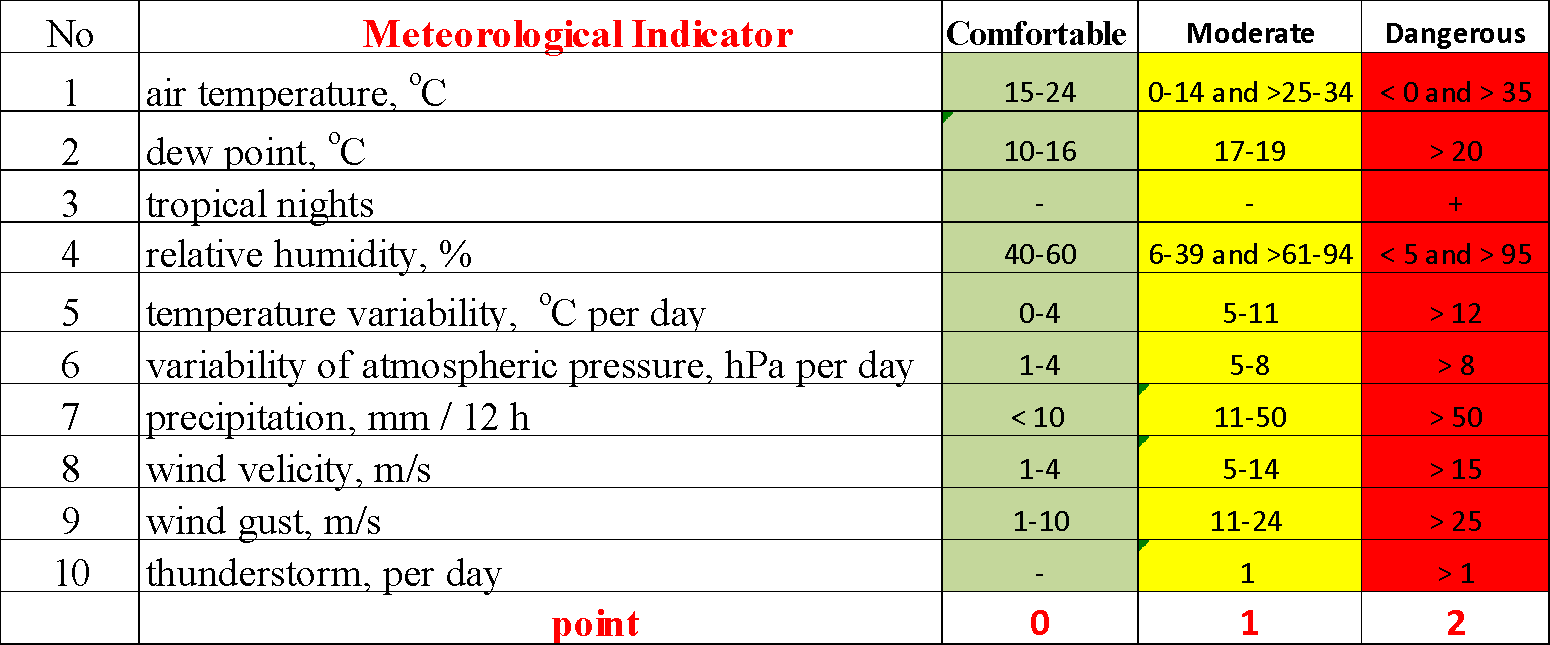 name of the indicator – ICAR (Index Cardio):
the weight of the variables: 10 %
formula ICAR = X1+X2+...+Xn
Identify the categories of the variables: Environmental
Quantitative – X1, X2, X4, X5, X6, X7, X8, X9
Qualitative – X3, X10
Source of data:
https://open-meteo.com/
https://www.meteoblue.com/en/weather/
https://www.ecmwf.int/
https://cds.climate.copernicus.eu/
6/15/2024
The European Commission support for the production of this publication does not constitute an endorsement of the contents which reflects the views only
of the authors, and the Commission cannot be held responsible for any use which may be made of the information contained therein
‹#›
7. Communication strategy
Creating a communication strategy for climate services within cardiology involves addressing how climate and environmental factors affect cardiovascular health and how this information is communicated to healthcare providers and patients











Digital tools and applications
Use in telemedicine programs
Hotlines and online platforms where patients can seek specialist advice
Introduction this index into health monitoring systems
Educational master classes for medical students
Seminars for cardiologists and therapists
Interactive platforms for public education
6/15/2024
The European Commission support for the production of this publication does not constitute an endorsement of the contents which reflects the views only
of the authors, and the Commission cannot be held responsible for any use which may be made of the information contained therein
‹#›
8. Conclusions and general valorization of the course
All lectures and practical classes were very useful and interesting!!! Many thanks!!!

The most interesting lessons from this course
Climate information and testing tools for climate information management for Climate Dependent sectors (Dr. Jon Olano, Dra. Anna Boqué, Dr. Anton Shkaruba)
Lecture I. Climate Datasets, an overview. Dr. Enric Aguilar, URV
Lectura IV. Climate Change Indices. Past experiences and new developments. Dr. Enric Aguilar, URV
Lecture VIII. Sensitivity of heat wave metrics calculation to input climate data (based on a case of Ukraine). Dr. Oleg Skrynyk (online), URV
Lecture X. Deriving climate products. Dr. Sergio Vicente, CSIC-IPE
Lecture XI. From global drought assessment to drought climate services. Dr. Sergio Vicente, CSIC-IPE
Lecture XI. Drought in Ukraine. Dra. Inna Semenova, CSIC-IPE
Lecture XVI. Potential uses of climate services in tourism: surf, beach and snow tourism. Dra. Anna Boqué, URV
6/15/2024
The European Commission support for the production of this publication does not constitute an endorsement of the contents which reflects the views only
of the authors, and the Commission cannot be held responsible for any use which may be made of the information contained therein
‹#›
Thank you!!!!
6/15/2024
The European Commission support for the production of this publication does not constitute an endorsement of the contents which reflects the views only
of the authors, and the Commission cannot be held responsible for any use which may be made of the information contained therein
‹#›